What Hold the Future/Present? Part 1
Current World Events of Bible Prophecy
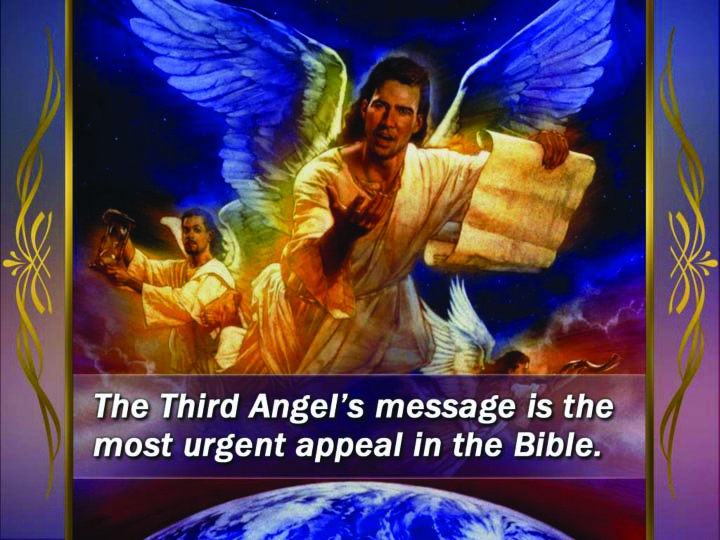 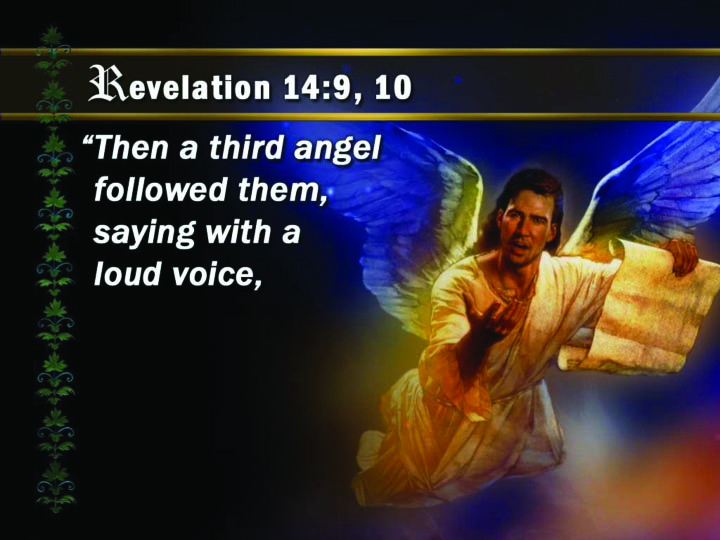 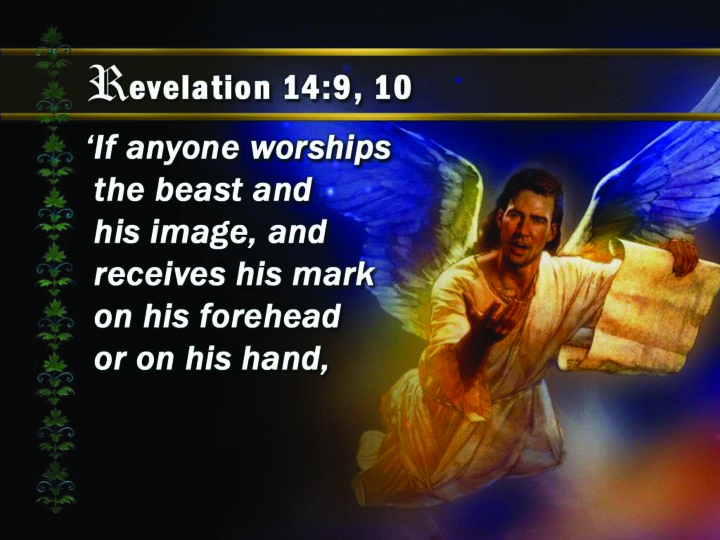 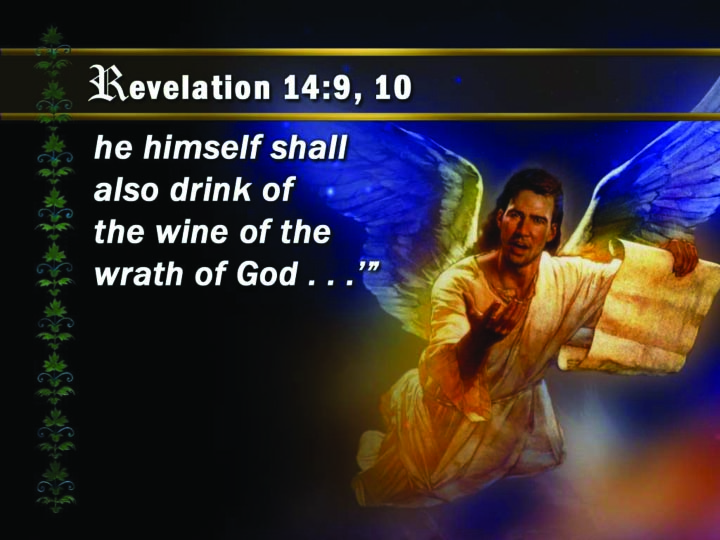 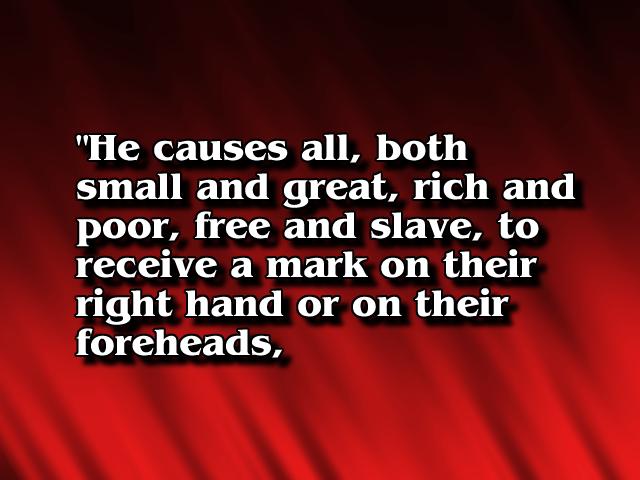 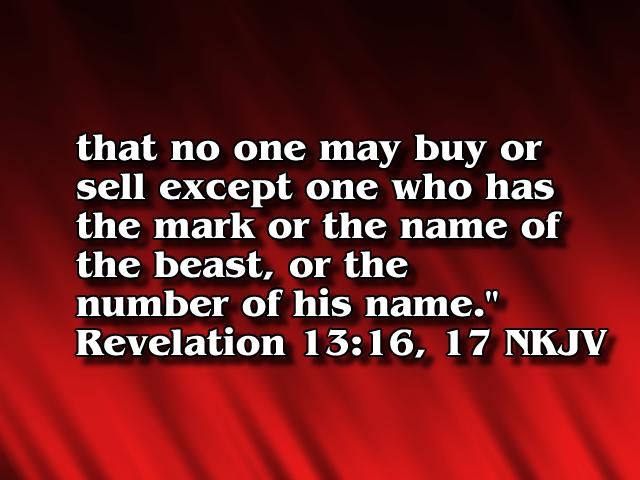 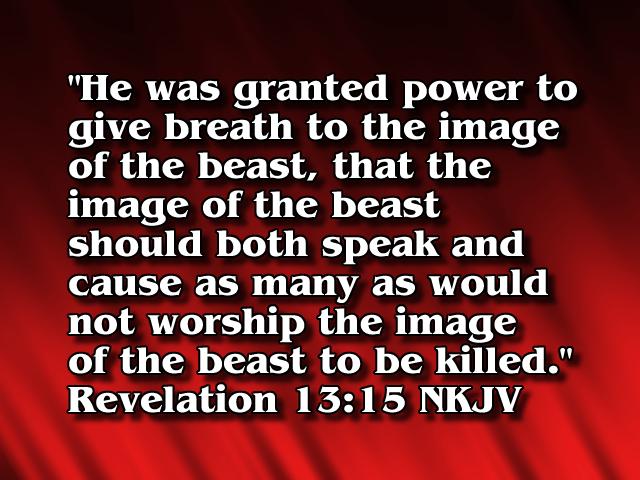 Who is Behind?
“There is a conspiracy of her prophets in the midst thereof, like a roaring lion ravening the prey; they have devoured souls; they have taken the treasure and precious things; they have made her many widows in the midst thereof.” Eze. 22: 25
Who is Behind?
“Her priests have violated my law, and have profaned mine holy things: they have put no difference between the holy and profane, neither have they shewed difference between the unclean and the clean, and have hid their eyes from my sabbaths, and I am profaned among them. ” Eze. 22: 26
The Change from Sabbath to Sunday
363- 364 Laodicea council
The major concerns of the Council involved constricting the conduct of church members. The Council expressed its decrees in the form of written rules or canons. Among the 59 or 60 canons decreed, several aimed at:
Limiting the privileges of neophytes, 
Limiting duties of lesser clergy, 
Limiting any dealings with anything heretical, 
Limiting Judaizing among Christians.
The Change from Sabbath to Sunday
363- 364 Laodicea council
This last one, canon 29, included no more resting on the Sabbath (Saturday), but restricted Christians to honouring the Lord on Sunday even though canon 16 says the Gospels are to be read on the Sabbath. The Council of Chalcedon in 451 approved the canon of this council, making these canon ecumenical.
Who is Behind?
“Her princes in the midst thereof are like wolves ravening the prey, to shed blood, and to destroy souls, to get dishonest gain.” Eze. 22: 27
Special Date 1888
Sunday Law about to Pass Congress in US
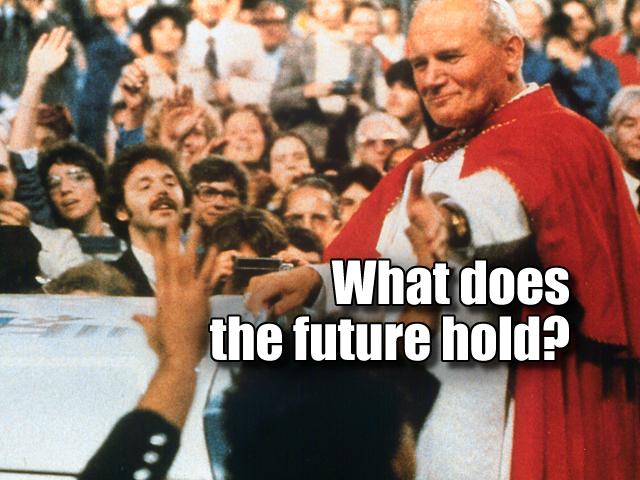 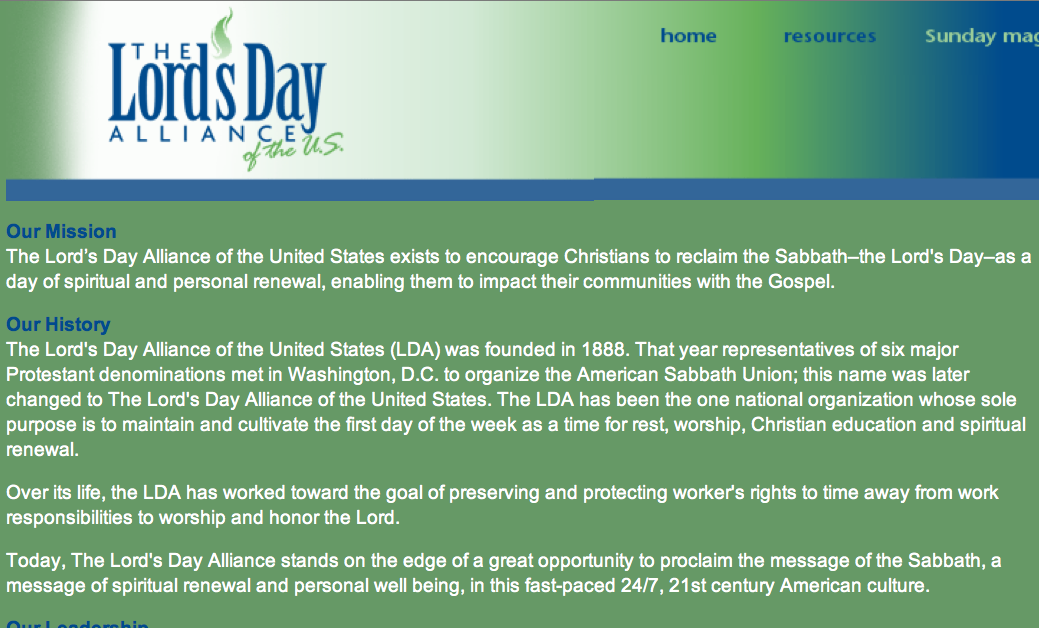 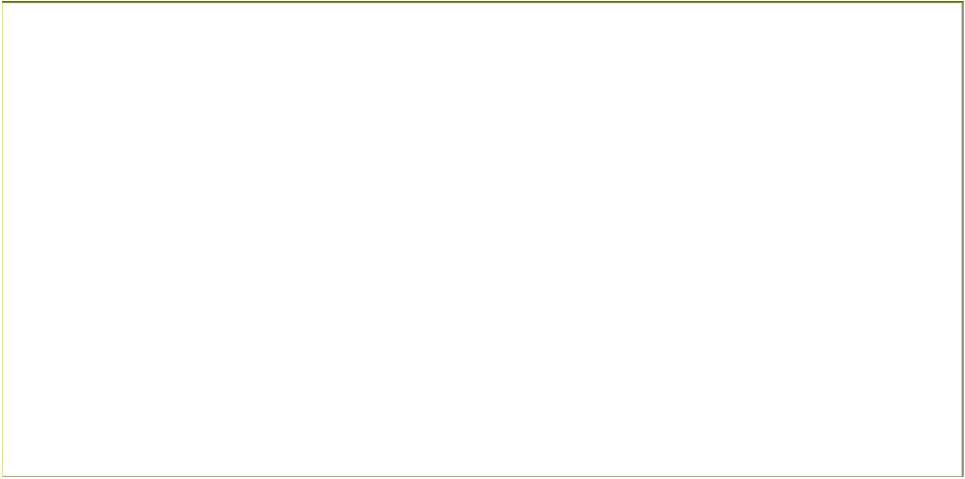 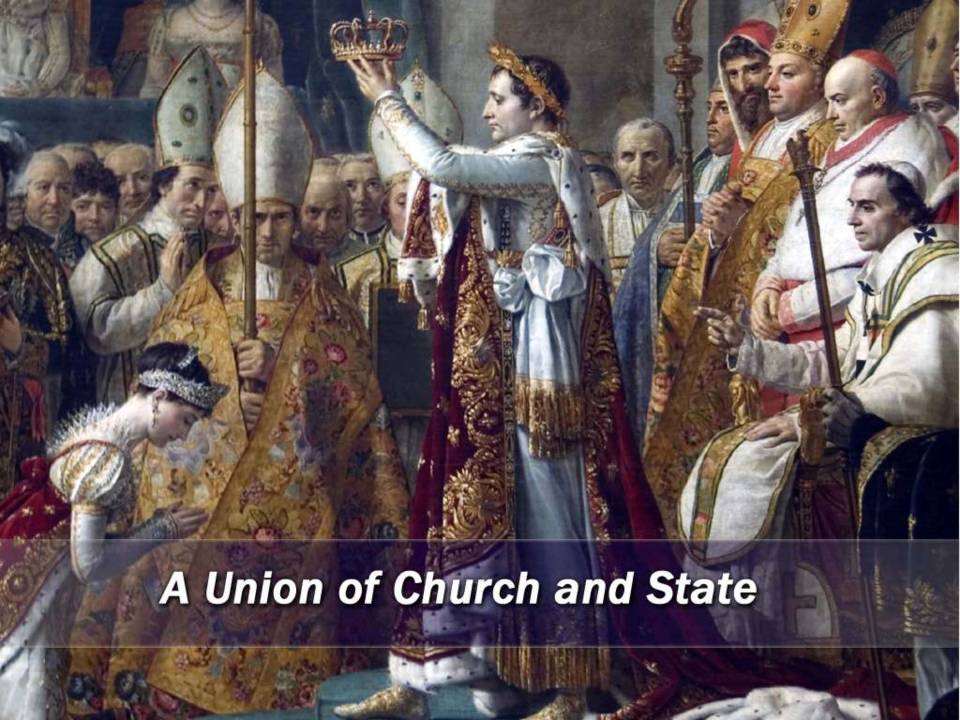 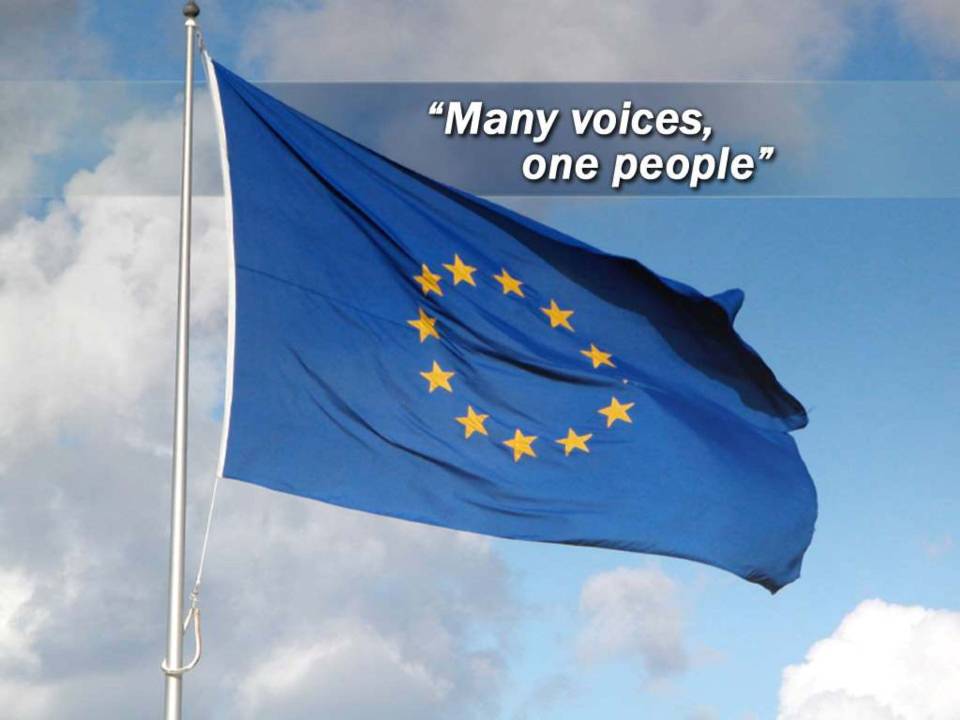 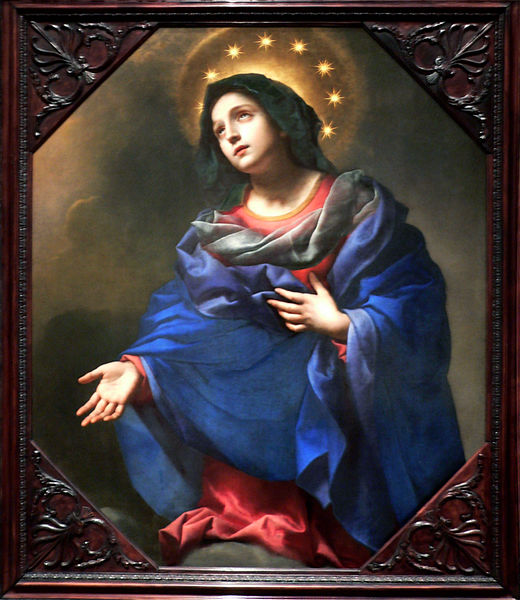 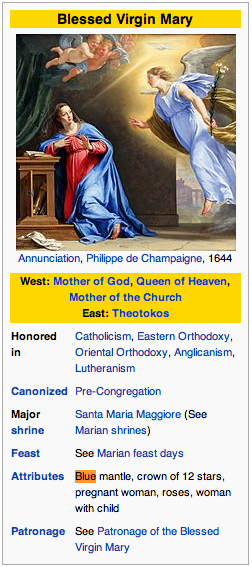 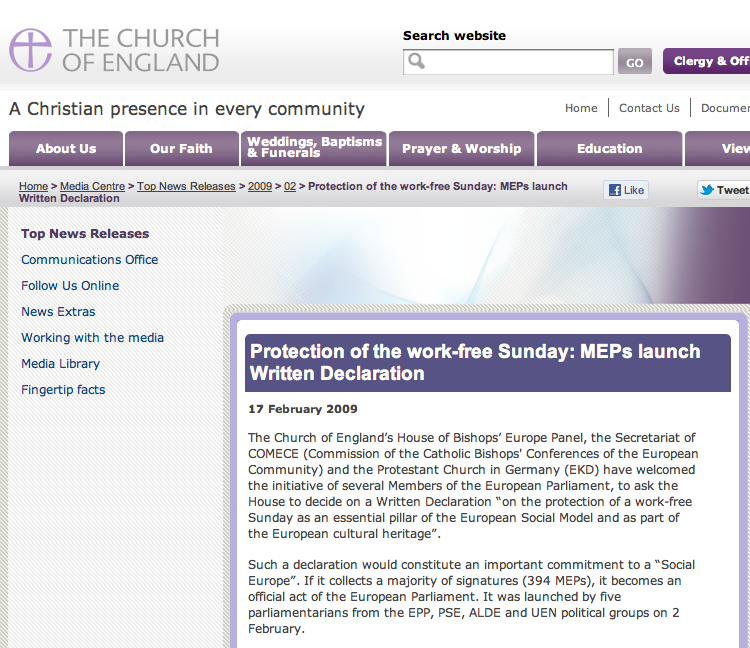 [Speaker Notes: http://www.churchofengland.org/media-centre/news/2009/02/pr1909.aspx]
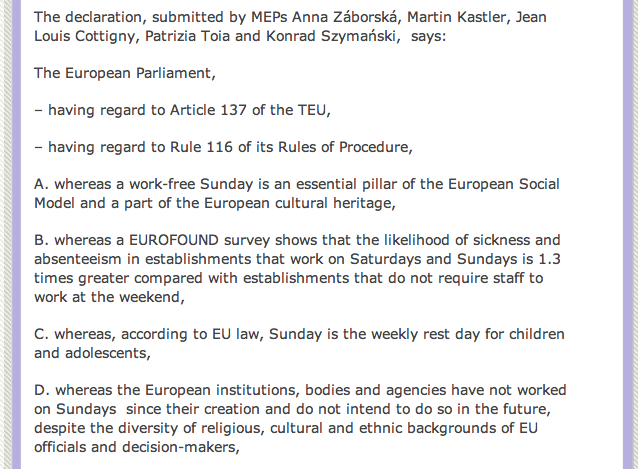 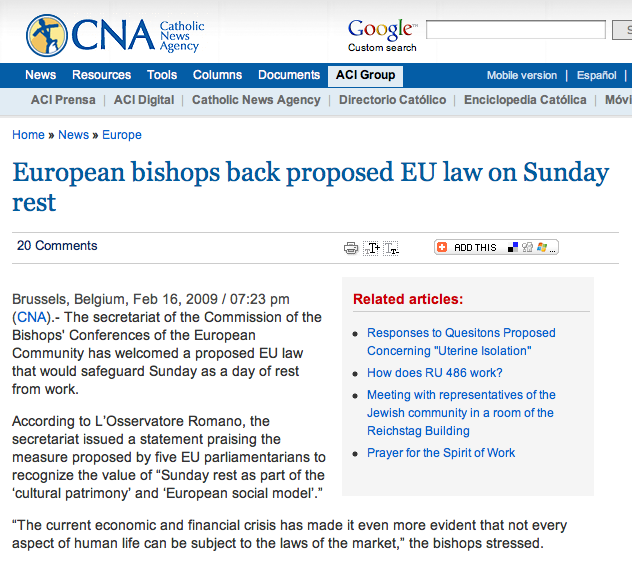 [Speaker Notes: http://www.catholicnewsagency.com/news/european_bishops_back_proposed_eu_law_on_sunday_rest/]
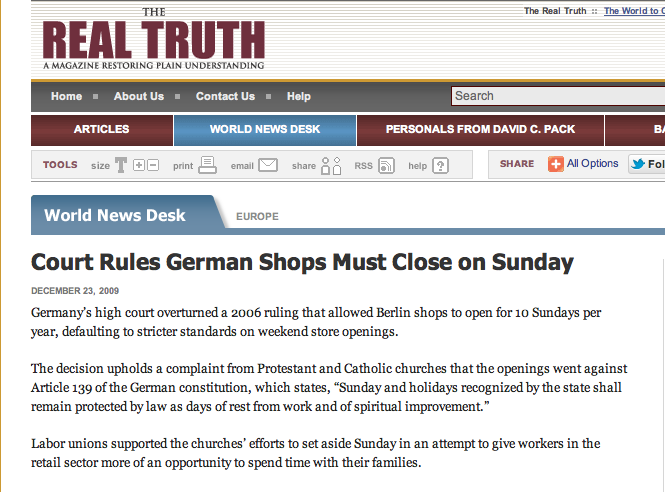 [Speaker Notes: http://www.realtruth.org/news/091221-001-europe.html]
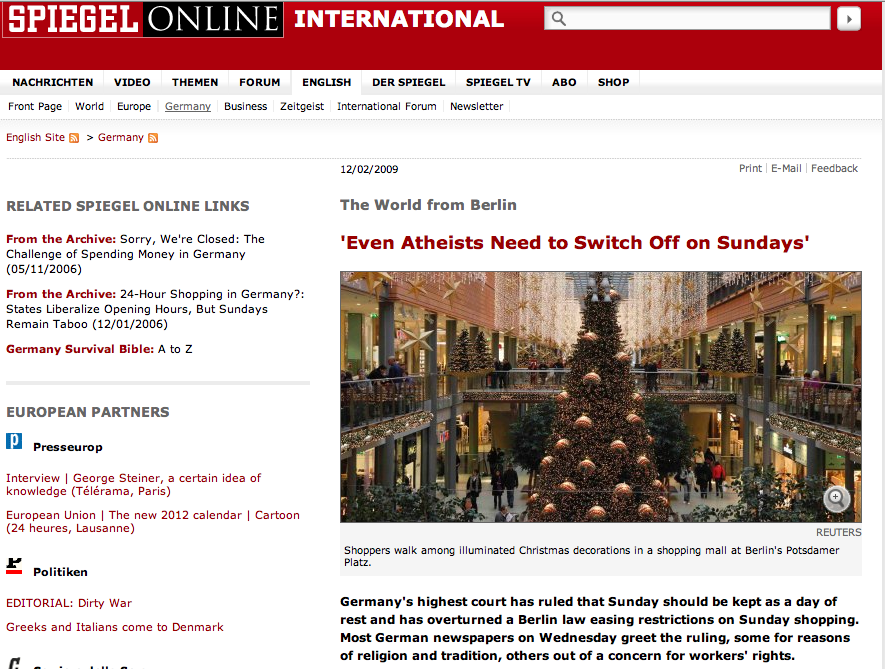 [Speaker Notes: http://www.spiegel.de/international/germany/0,1518,664754,00.html]
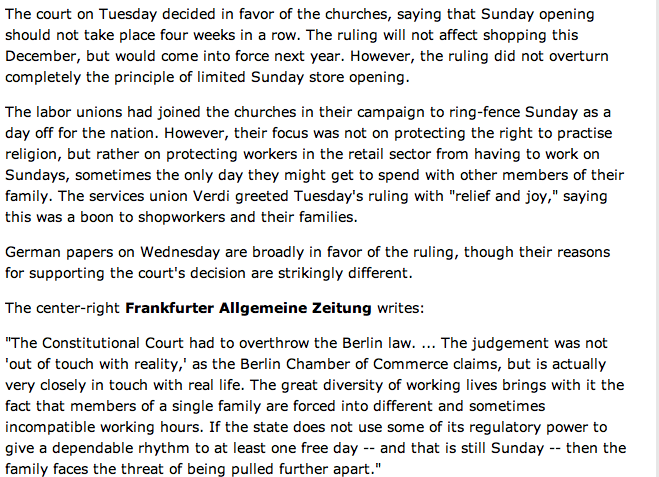 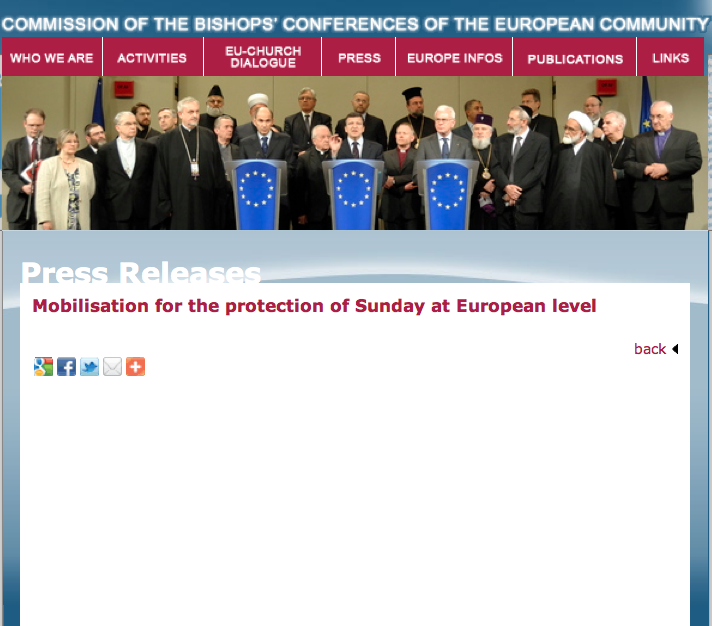 A Conference to relaunch the debate on Sunday protection at European level will be held on 24 March in the European Parliament in Brussels. It is organised by the MEPs Thomas Mann (EPP, Germany) and Patrizia Toia (S&D, Italy) together with the Konrad-Adenauer Foundation. Several European trade unions, civil society organisations and Churches support the conference. László Andor, the new EU Commissioner for Employment and Social Affairs will take the floor, as well as numerous experts and MEPs.
[Speaker Notes: http://amazingdiscoveries.org/AD-Content-Library-NewsUpdates-WorldNews-MobilisationSundayEuropean]
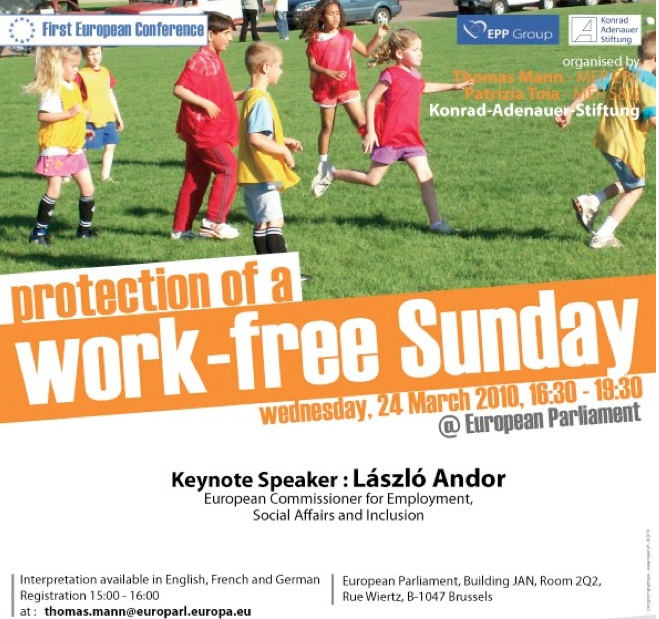 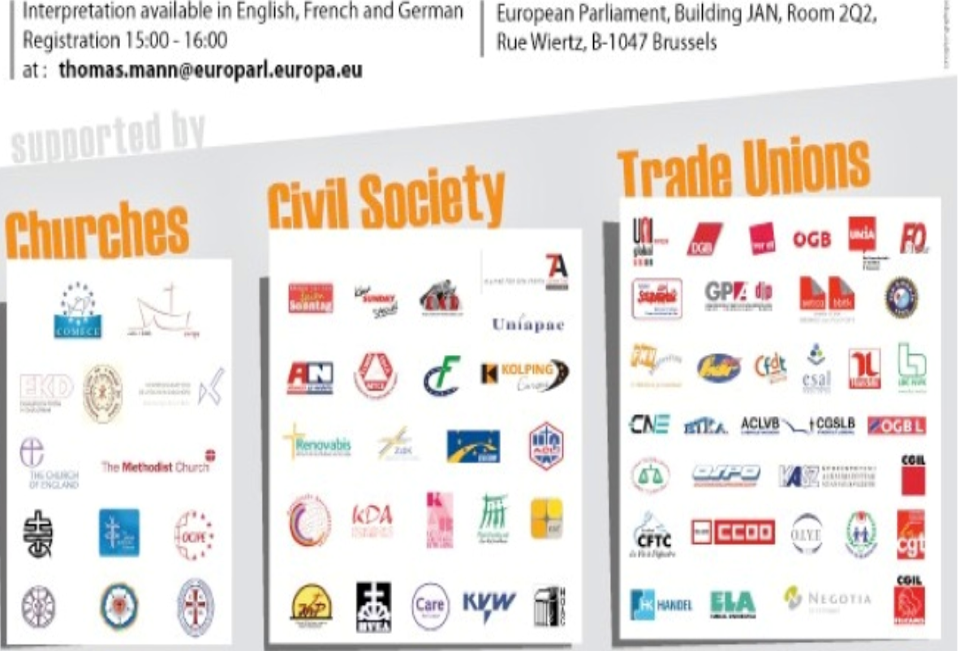 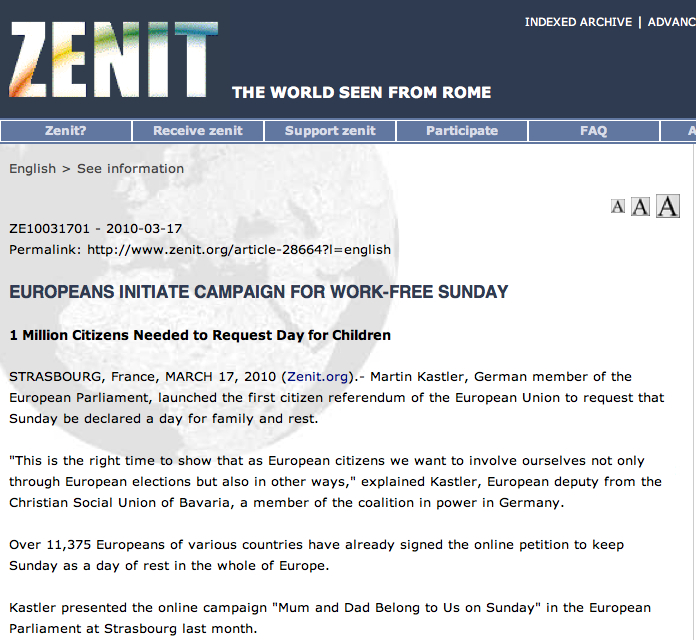 [Speaker Notes: http://www.zenit.org/article-28664?l=english]
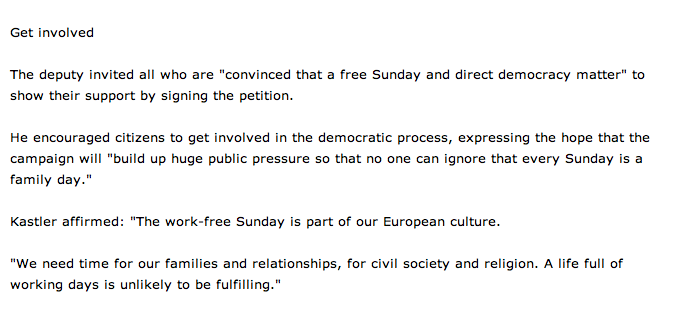 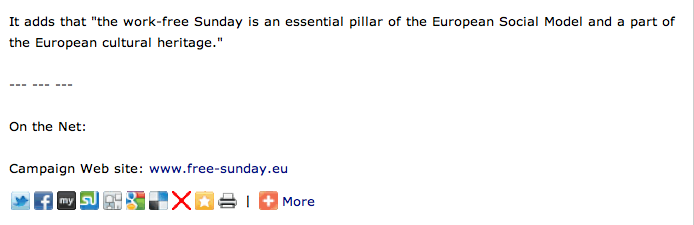 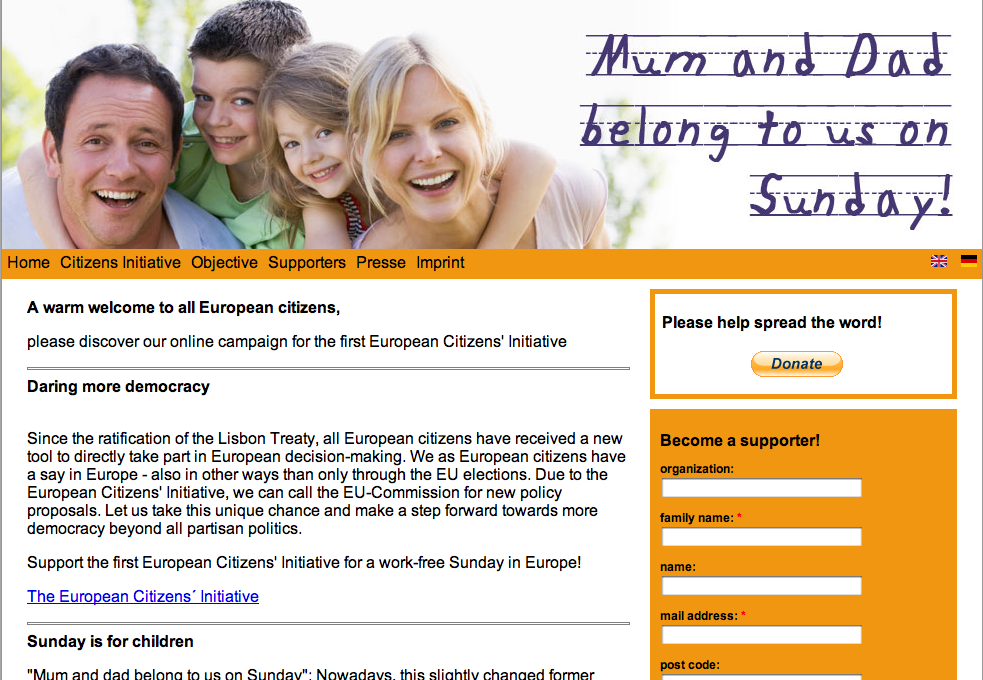 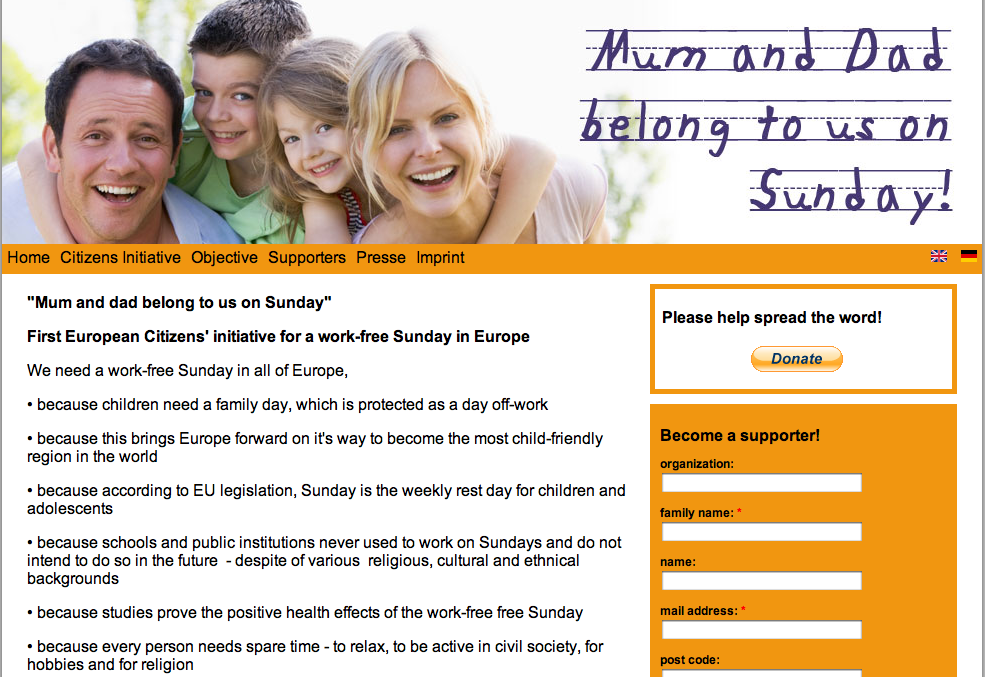 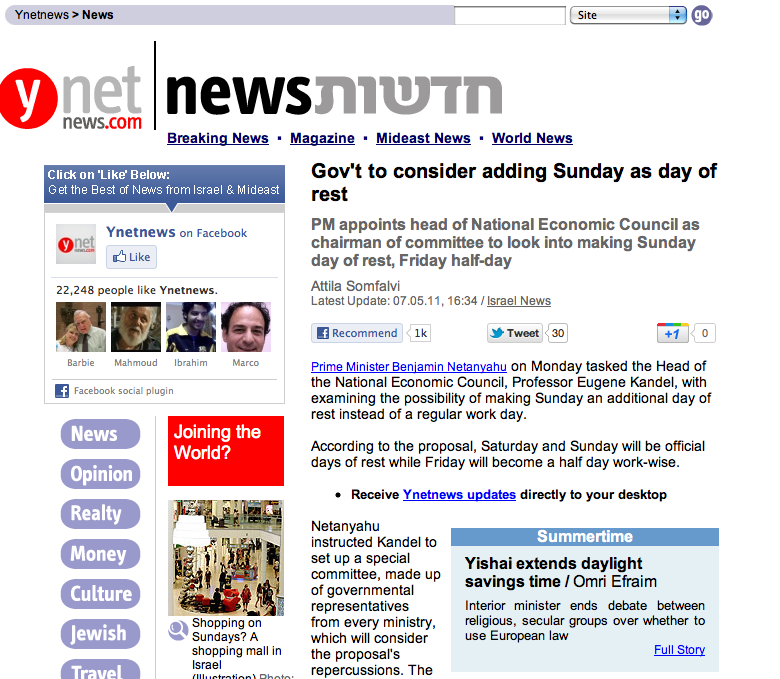 [Speaker Notes: http://www.ynetnews.com/articles/0,7340,L-4091159,00.html]
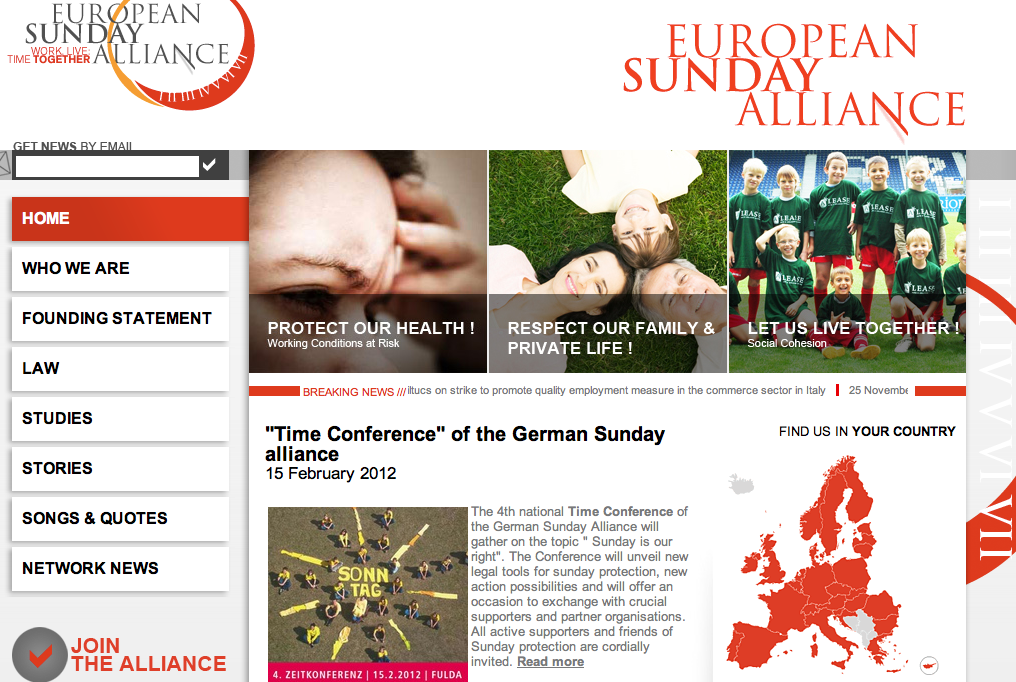 [Speaker Notes: http://www.europeansundayalliance.eu/site/home]
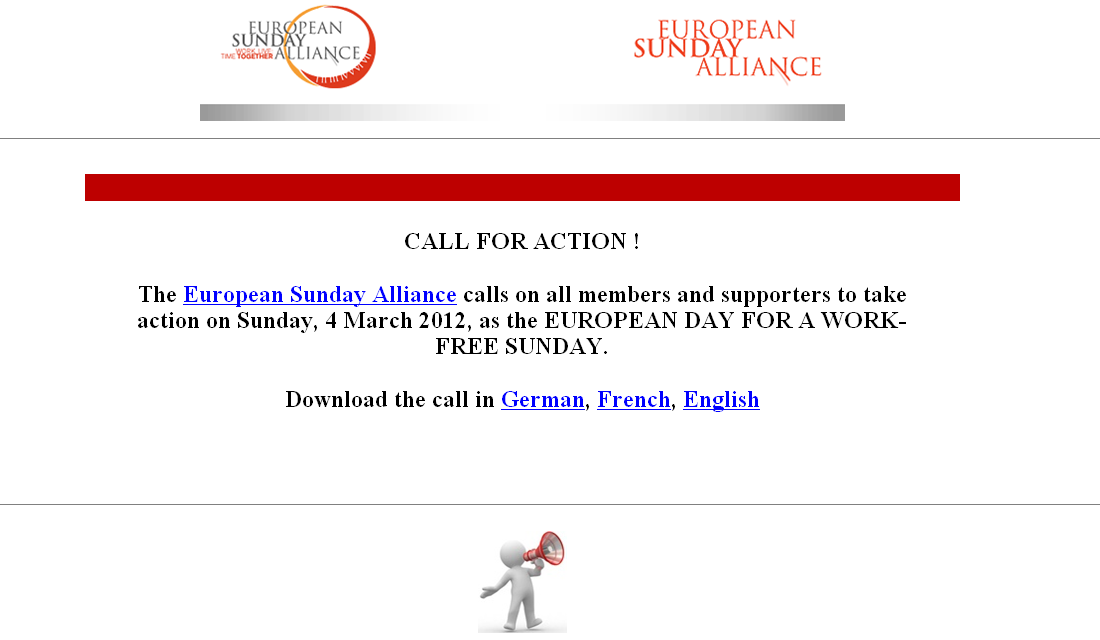 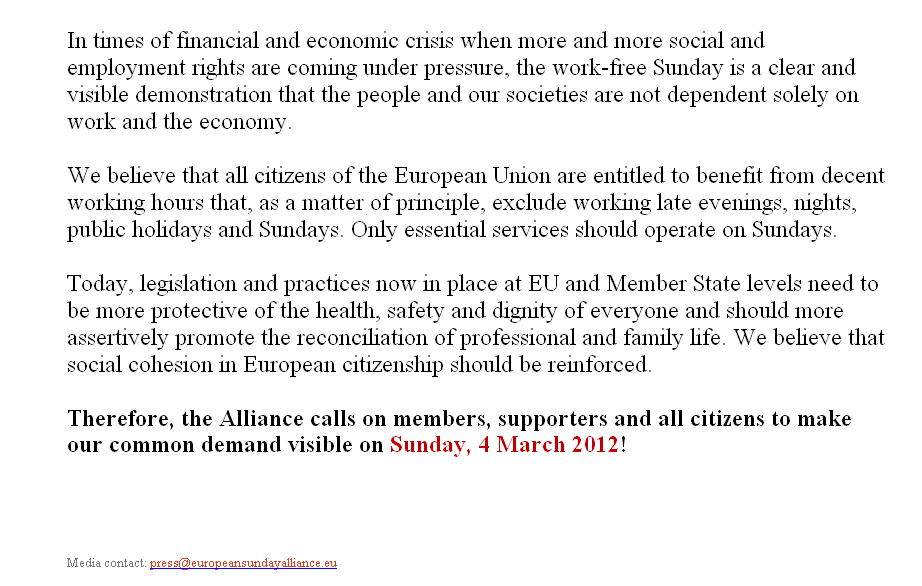 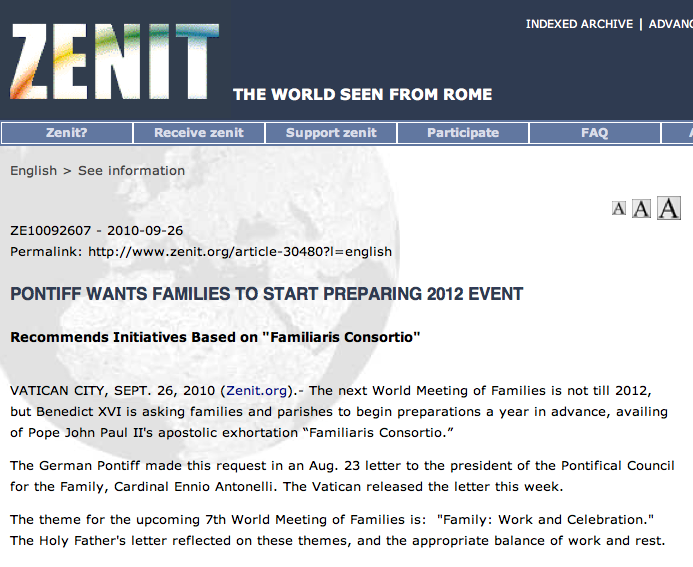 Pope’s letter on the 7th World Family Meeting , 2012
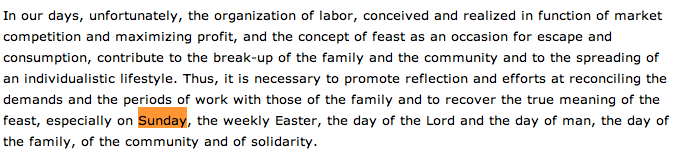 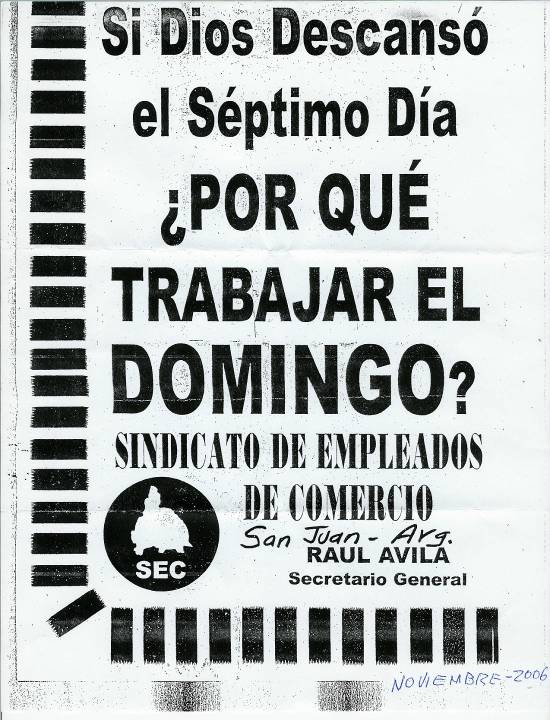 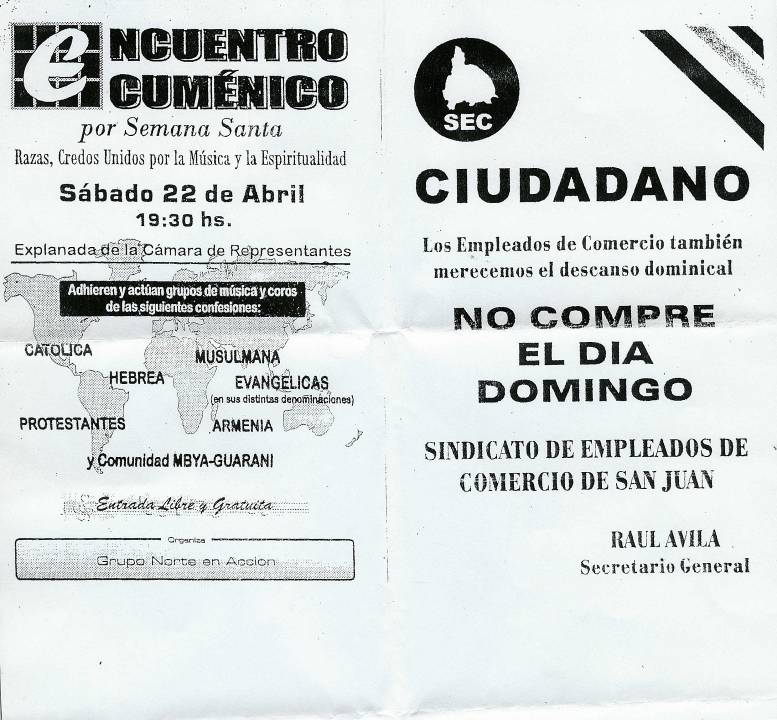 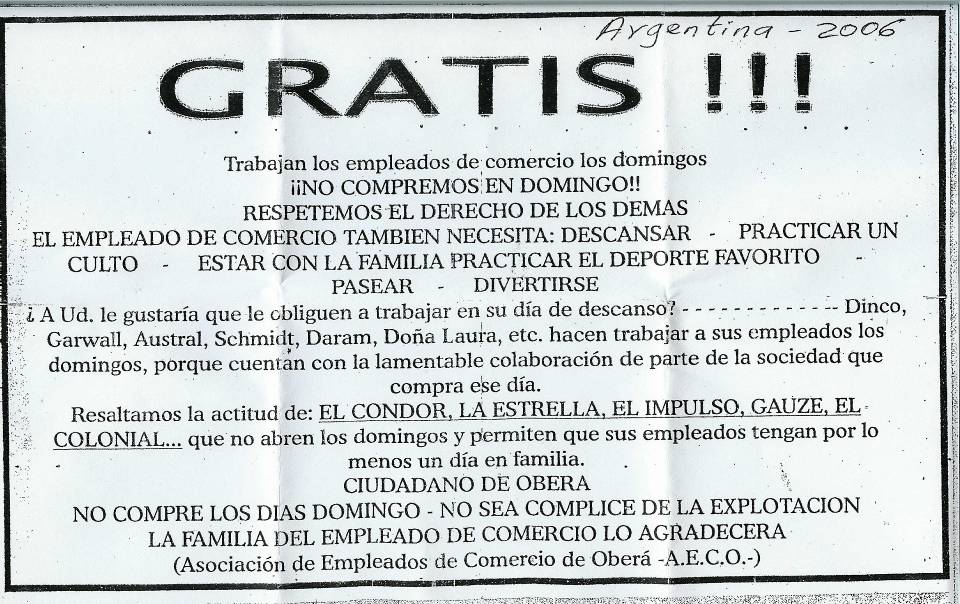 The Law of God Made Void
[Speaker Notes: Not only a Sunday Law, but Anti Sabbath Keeping]
Where will the Laws will come from?
To secure popularity and patronage, legislators will yield to the demand for Sunday laws. But those who fear God, cannot accept an institution that violates a precept of the Decalogue. On this battlefield will be fought the last great conflict in the controversy between truth and error. And we are not left in doubt as to the issue. Today, as in the days of Esther and Mordecai, the Lord will vindicate His truth and His people. {PK 605.3}
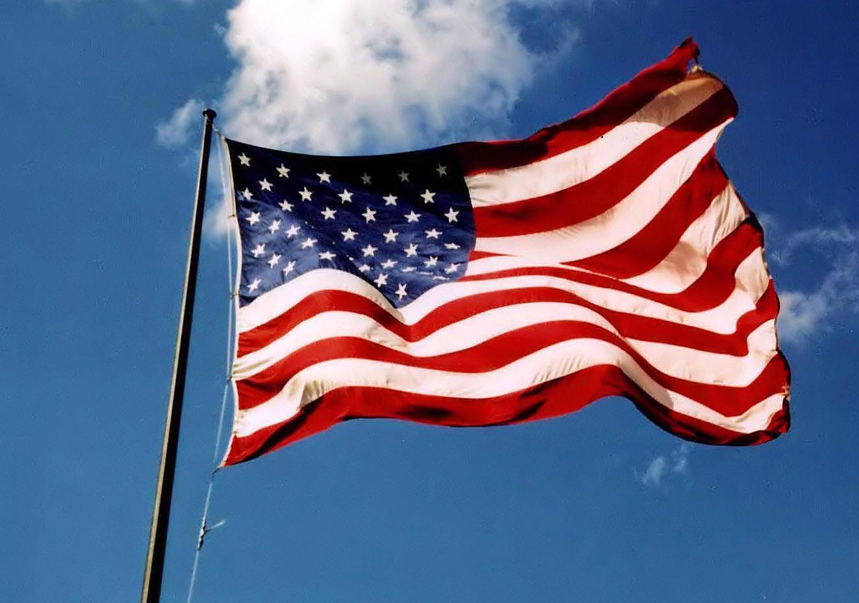 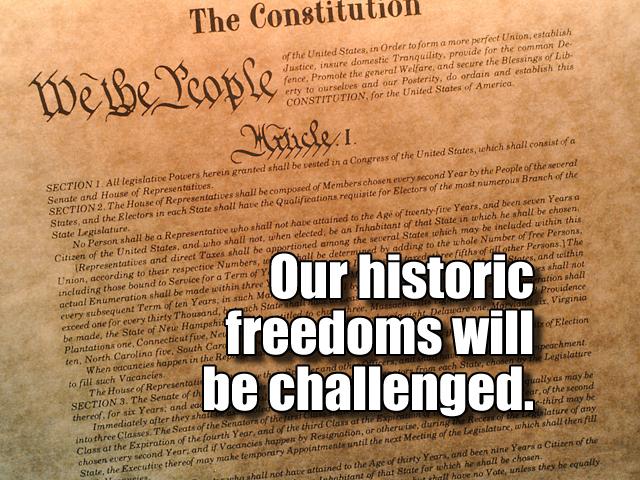 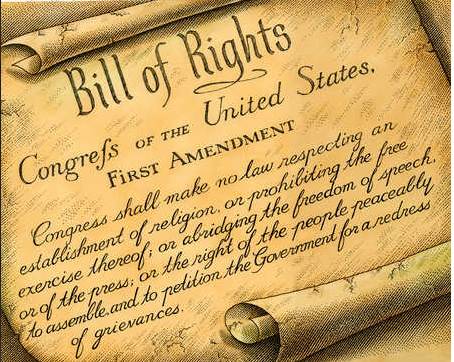 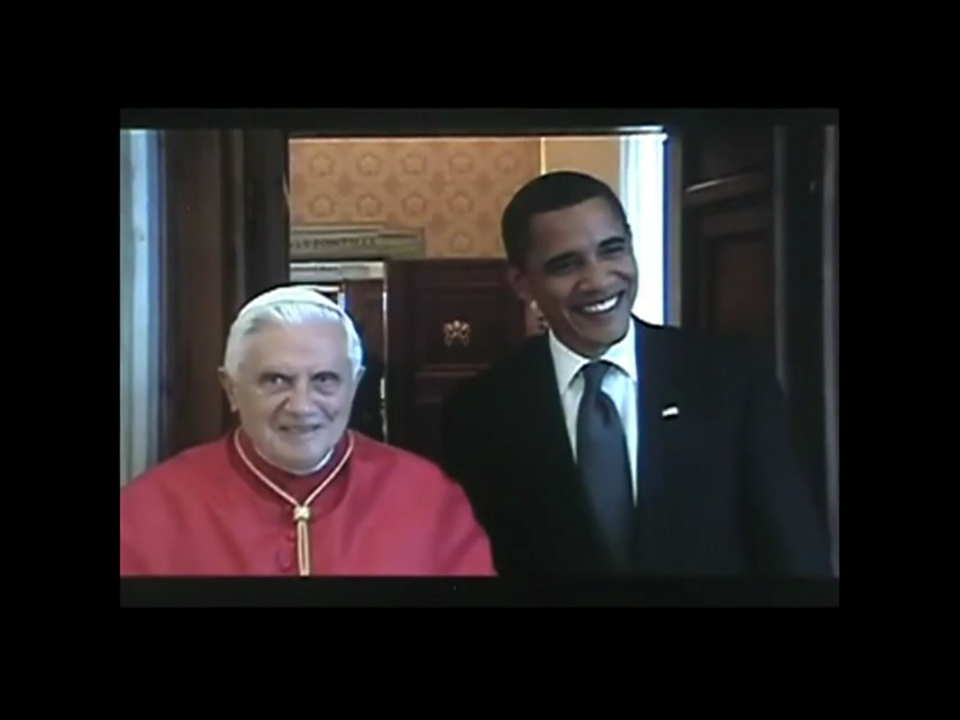 Church & State
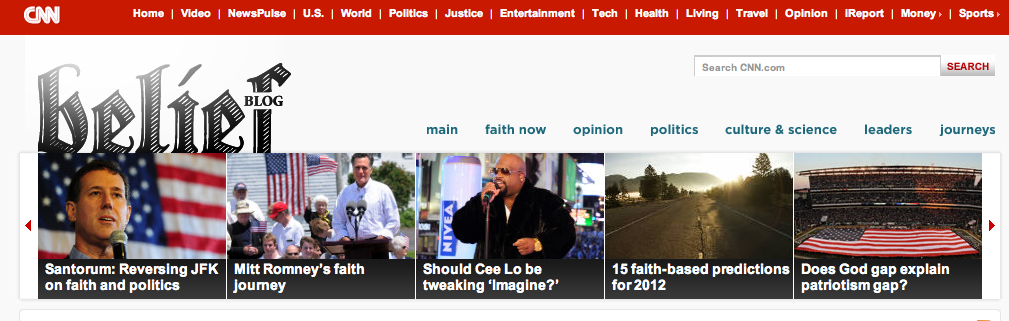 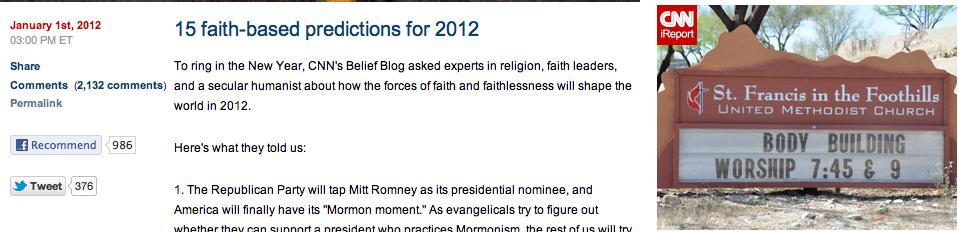 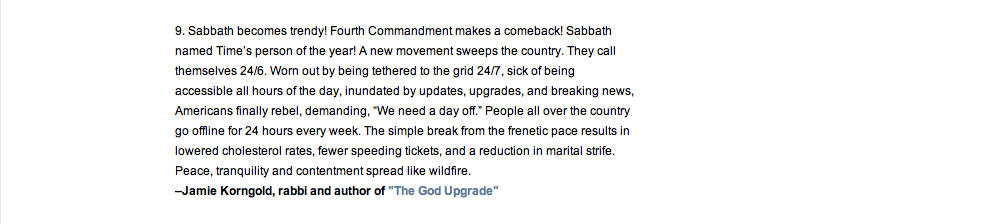 [Speaker Notes: http://religion.blogs.cnn.com/2012/01/01/12-faith-based-predictions-for-2012/]
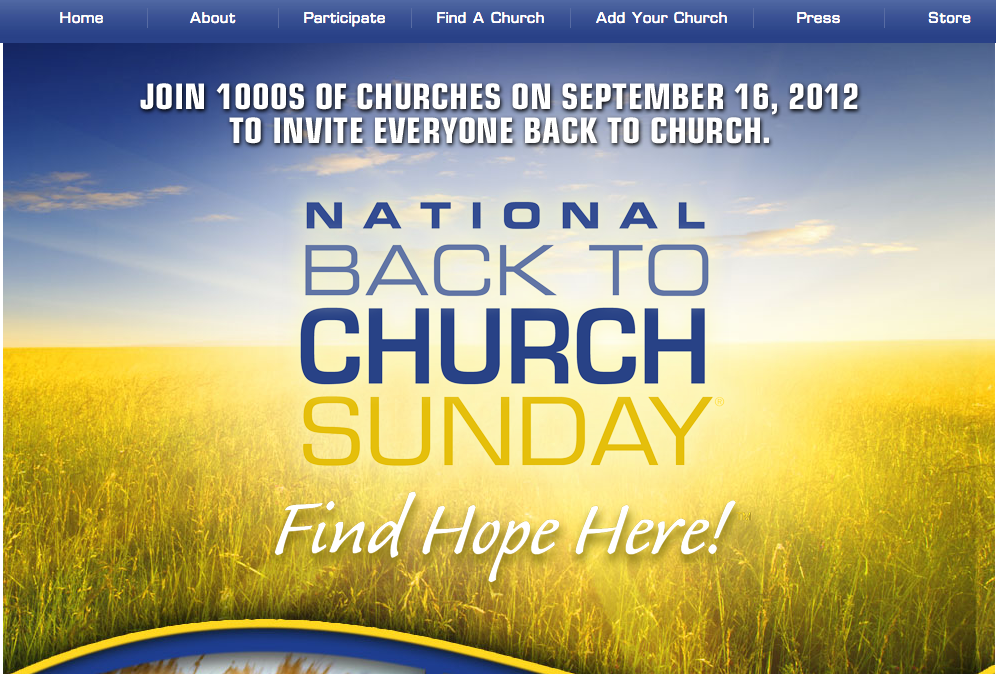 [Speaker Notes: http://backtochurch.com/]
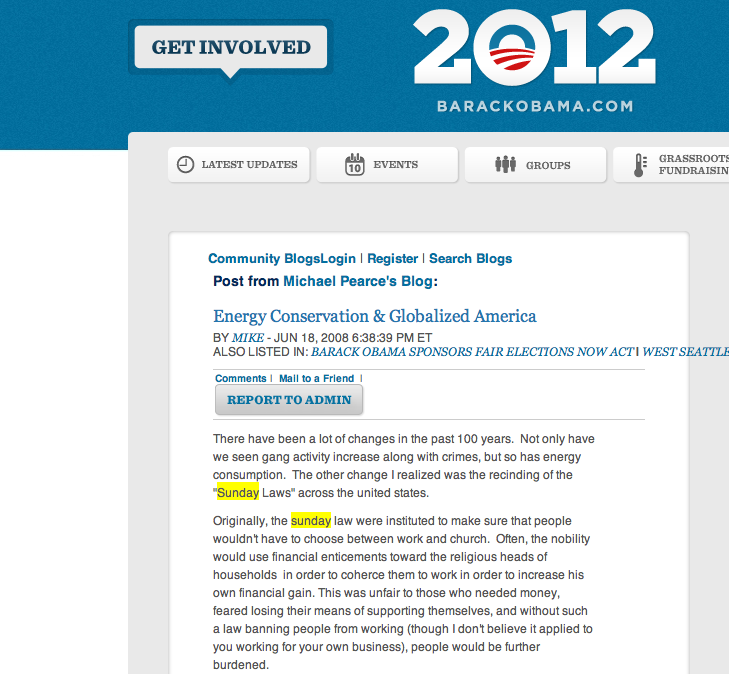 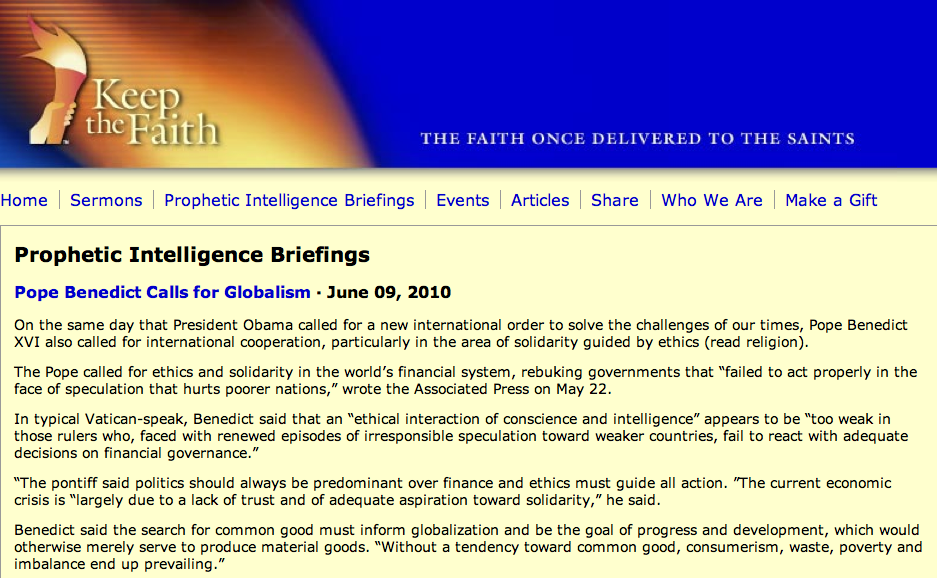 [Speaker Notes: Yahoo Link]
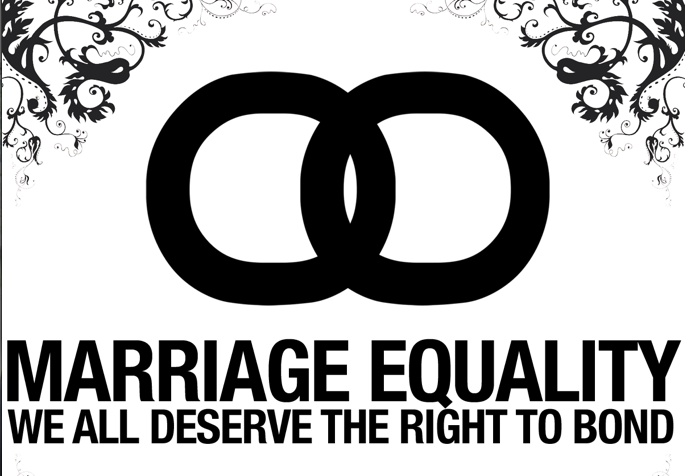 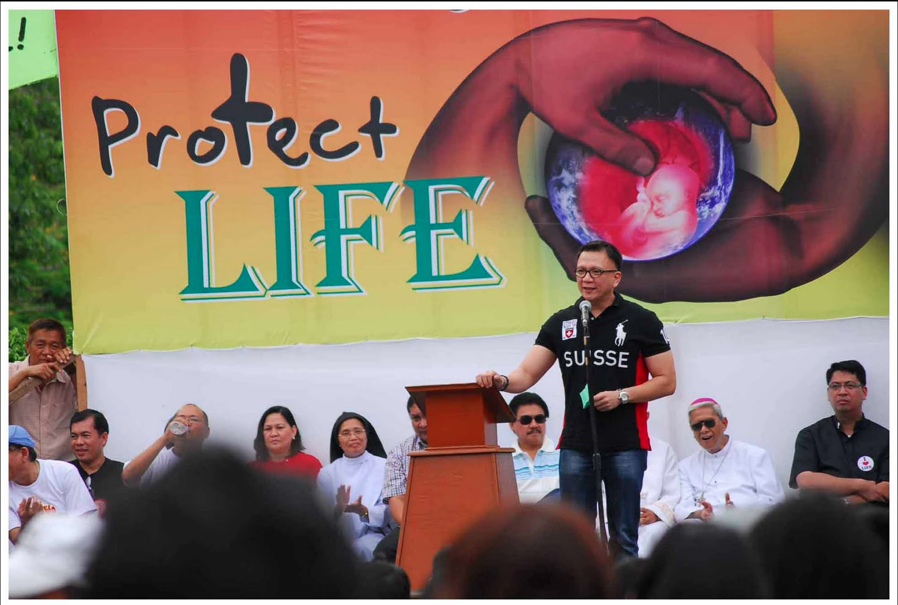 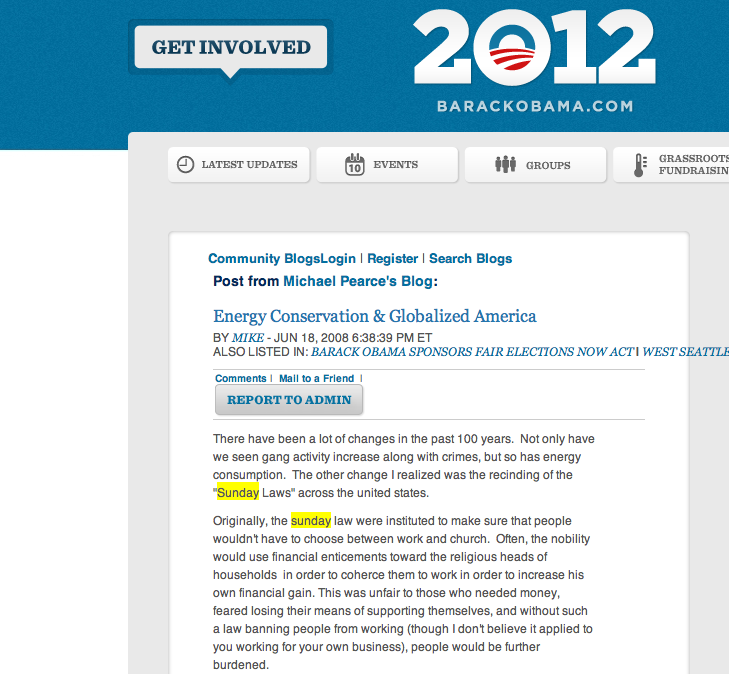 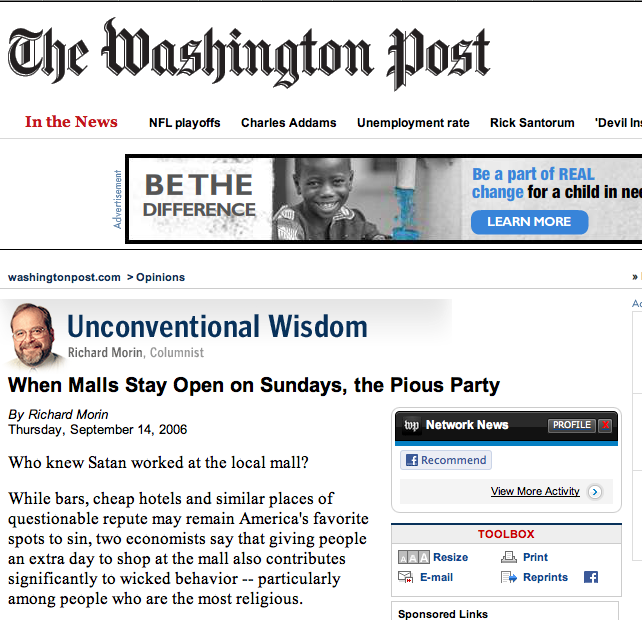 [Speaker Notes: http://www.washingtonpost.com/wp-dyn/content/article/2006/09/13/AR2006091301759.html]
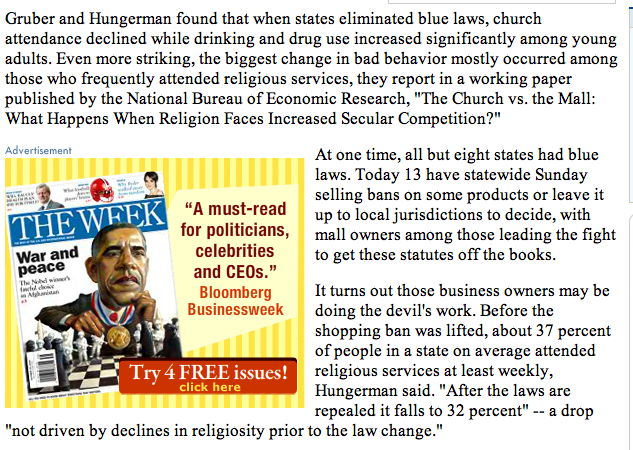 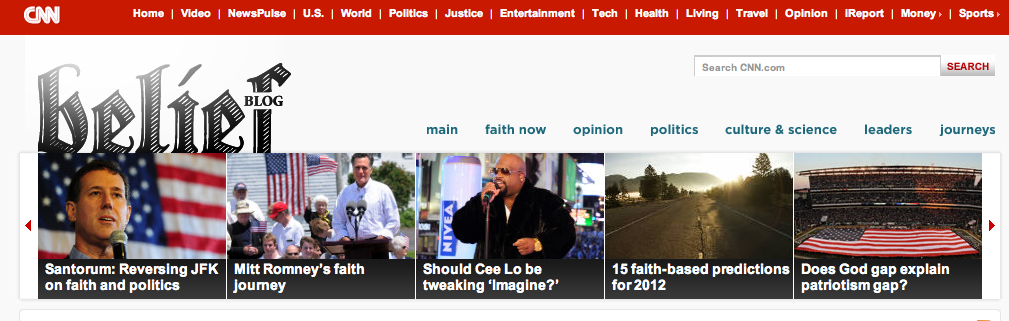 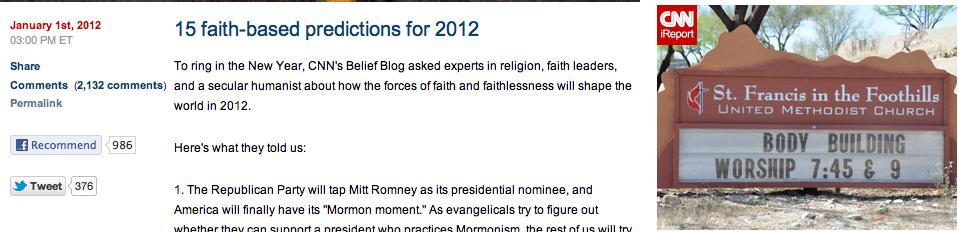 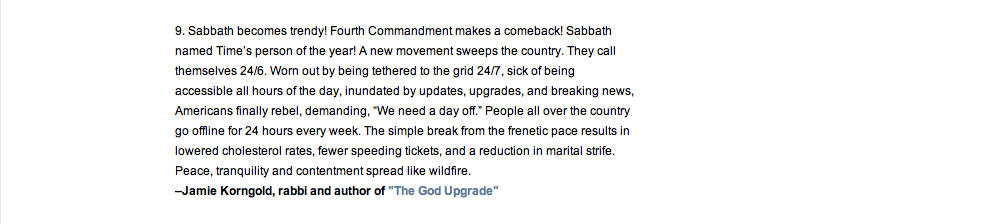 [Speaker Notes: http://religion.blogs.cnn.com/2012/01/01/12-faith-based-predictions-for-2012/]
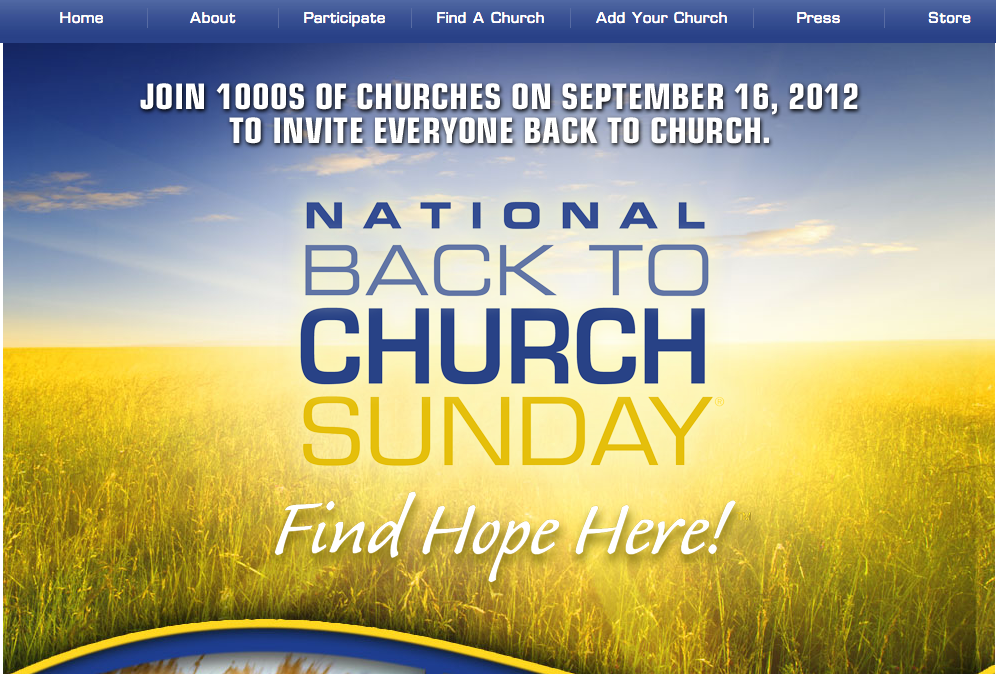 [Speaker Notes: http://backtochurch.com/]
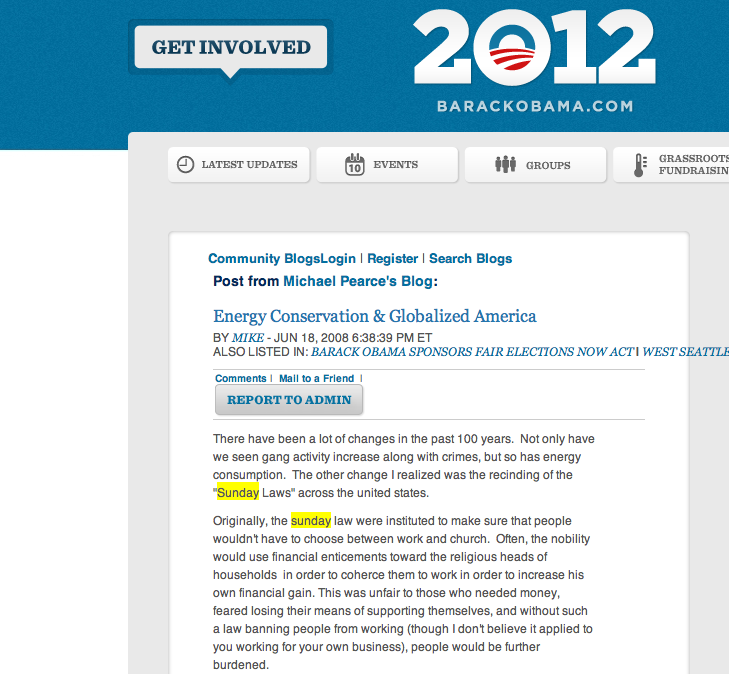 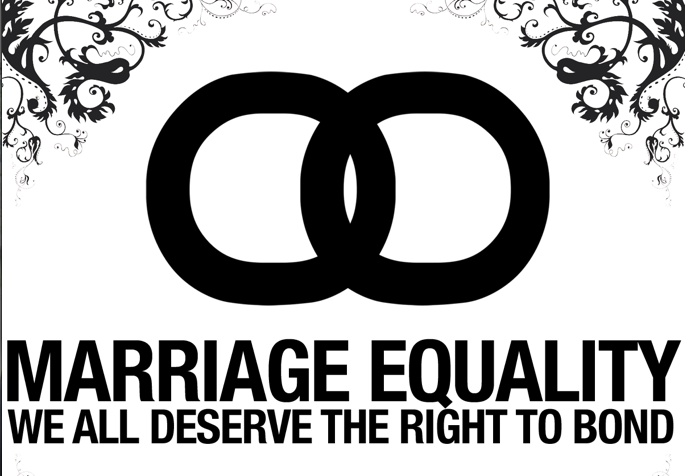 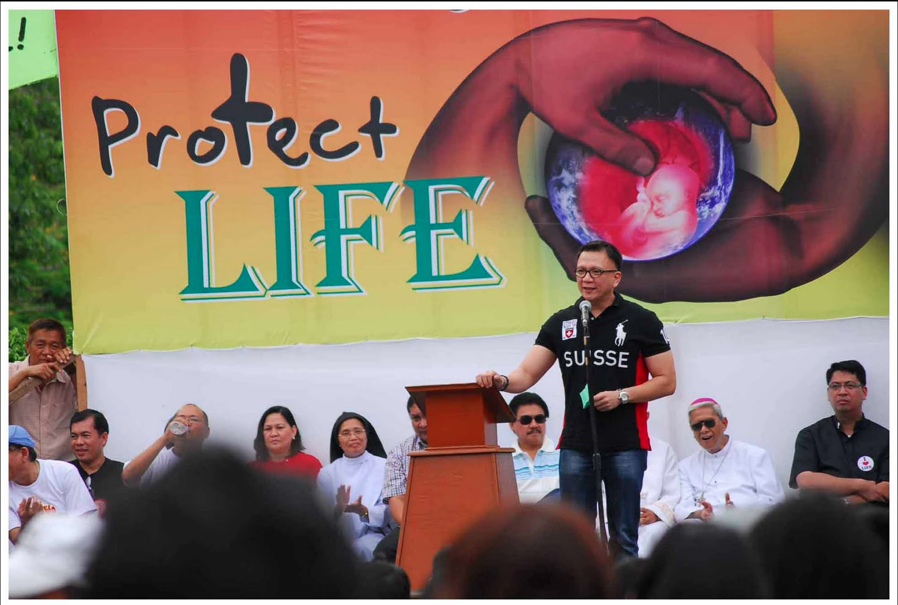 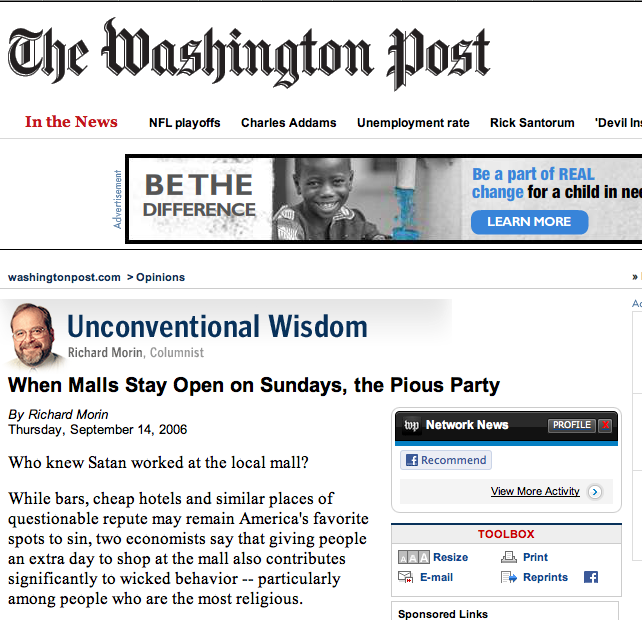 [Speaker Notes: http://www.washingtonpost.com/wp-dyn/content/article/2006/09/13/AR2006091301759.html]
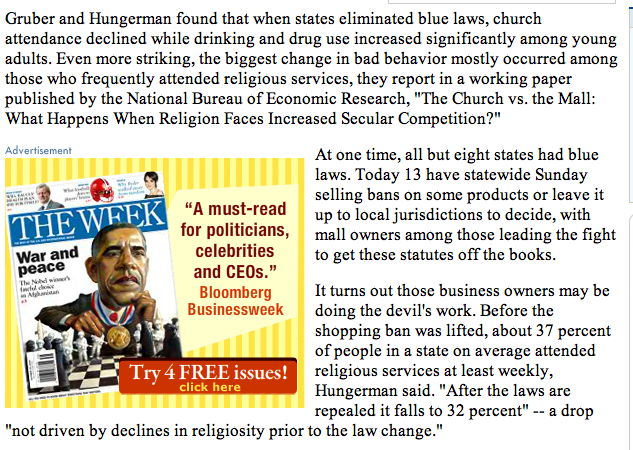 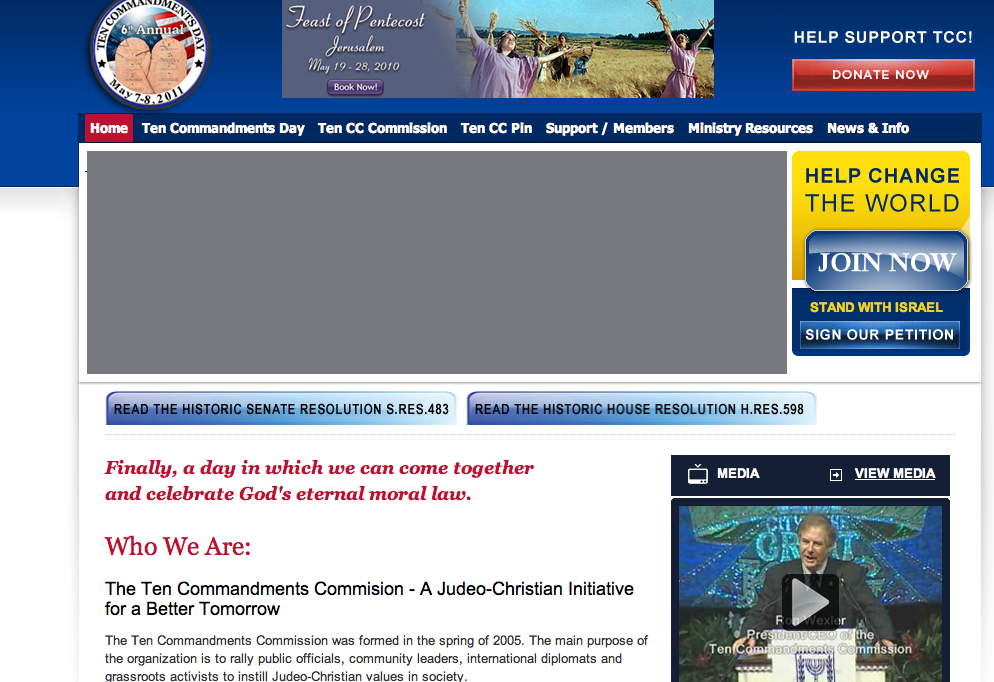 [Speaker Notes: http://www.tencommandmentsday.com/]
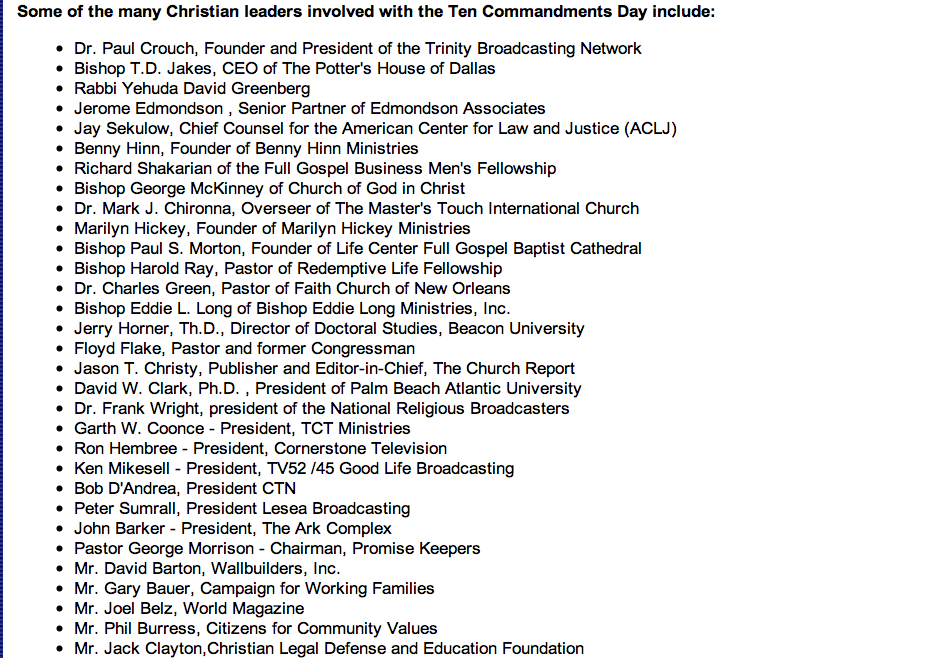 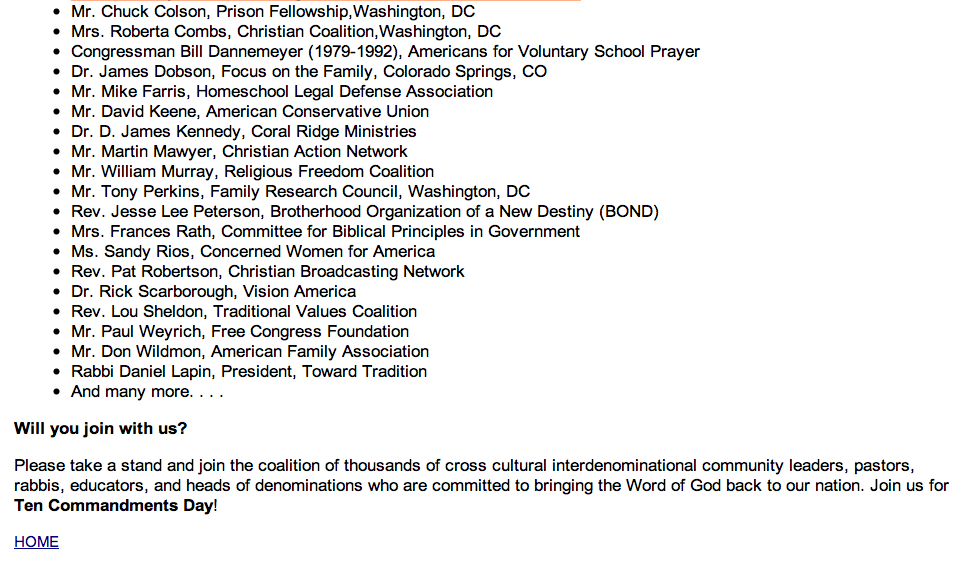 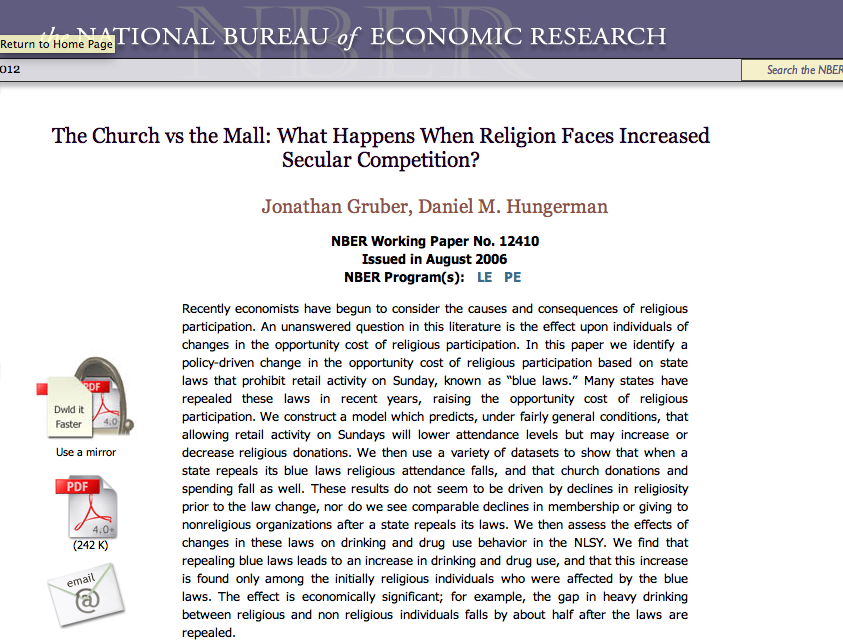 [Speaker Notes: http://papers.nber.org/papers/w12410]